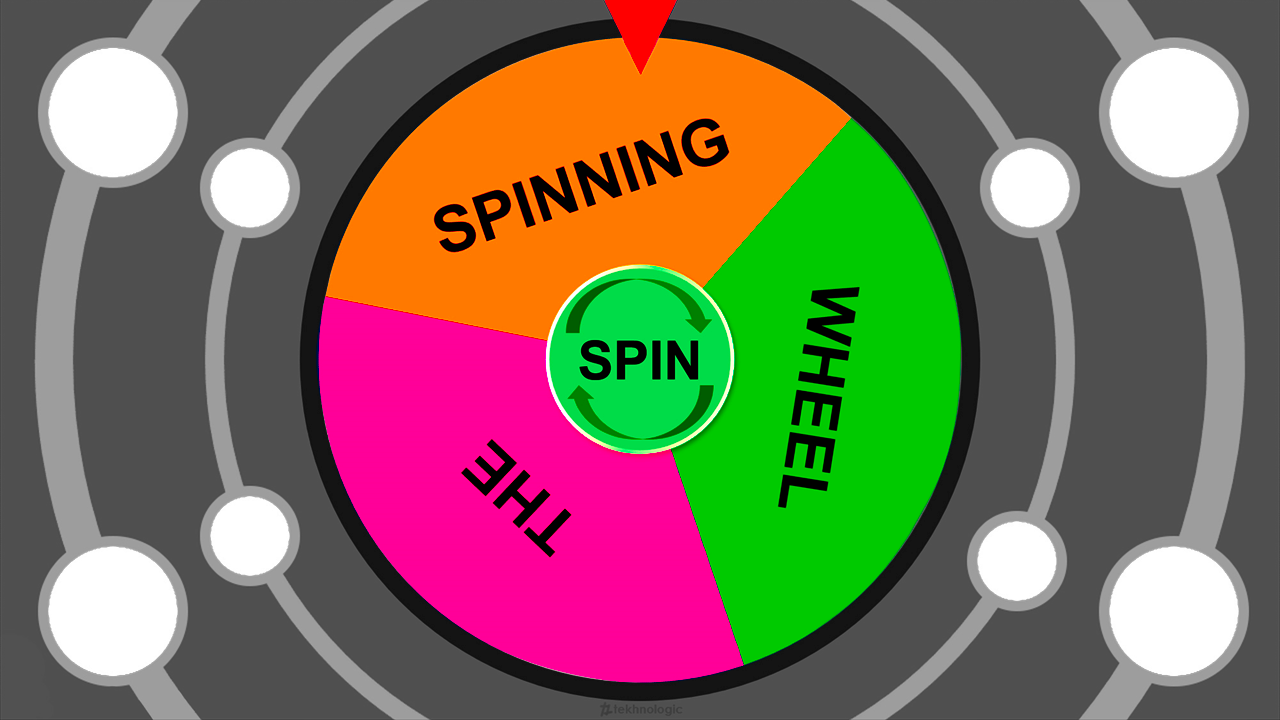 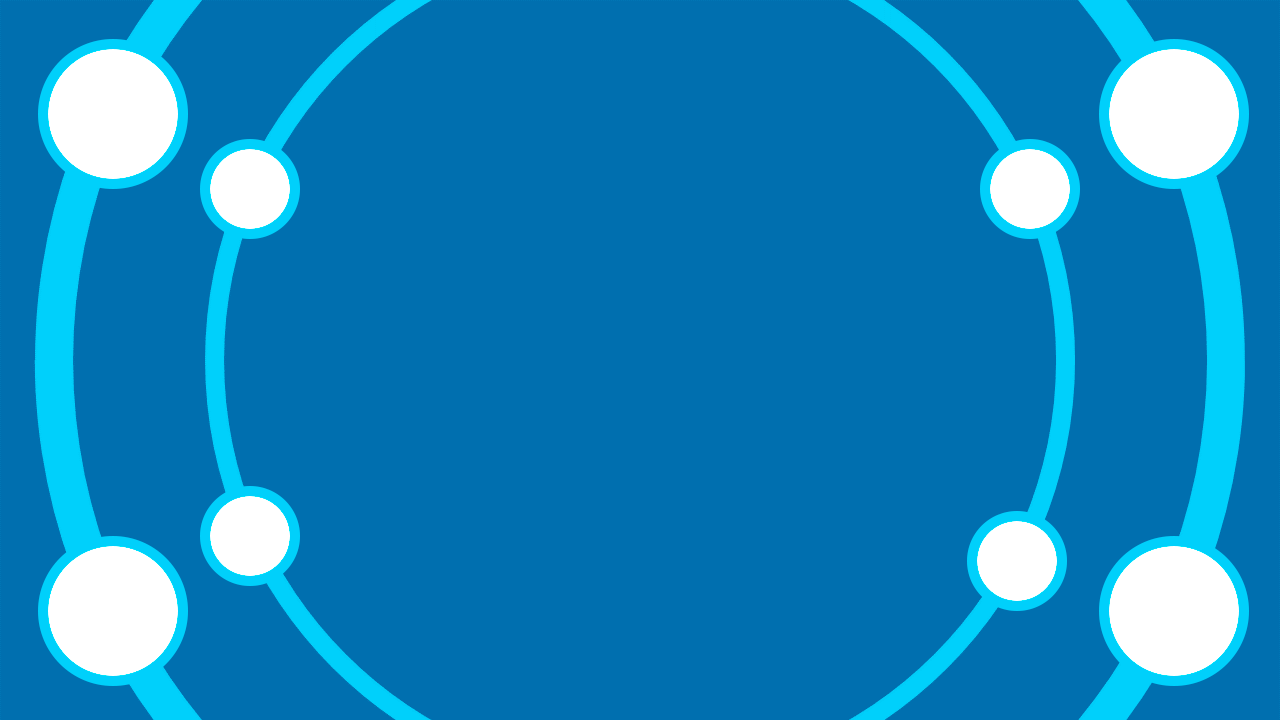 Your text here
Your text here
SPIN
Your text here
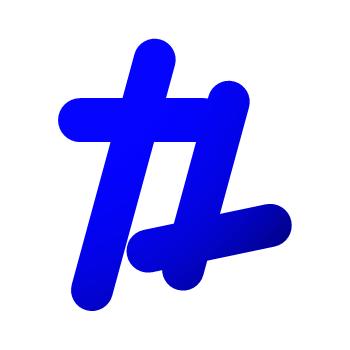 tekhnologic
[Speaker Notes: 3 Segments]
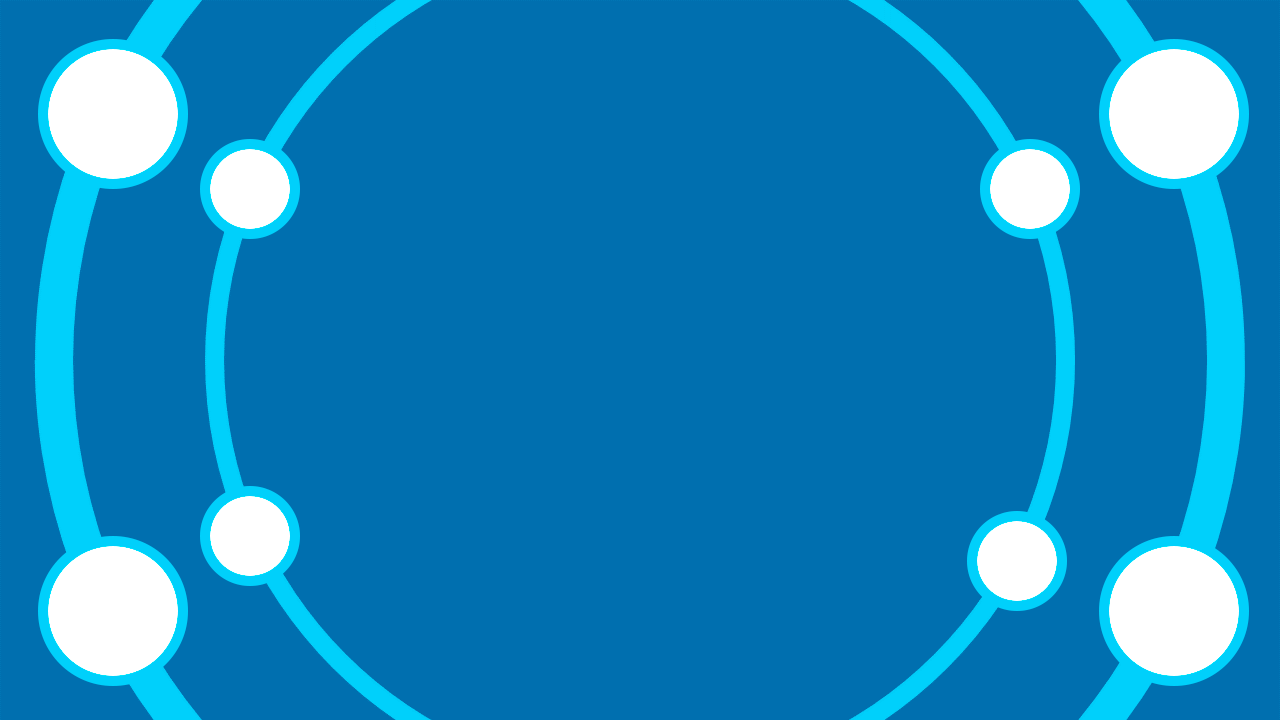 Your text here
Your text here
SPIN
Your text here
Your text here
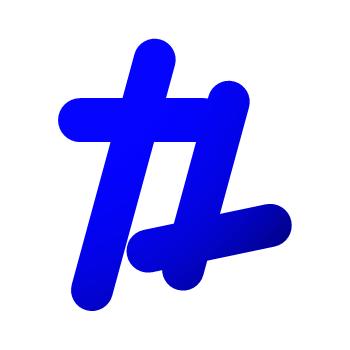 tekhnologic
[Speaker Notes: 4 Segments]
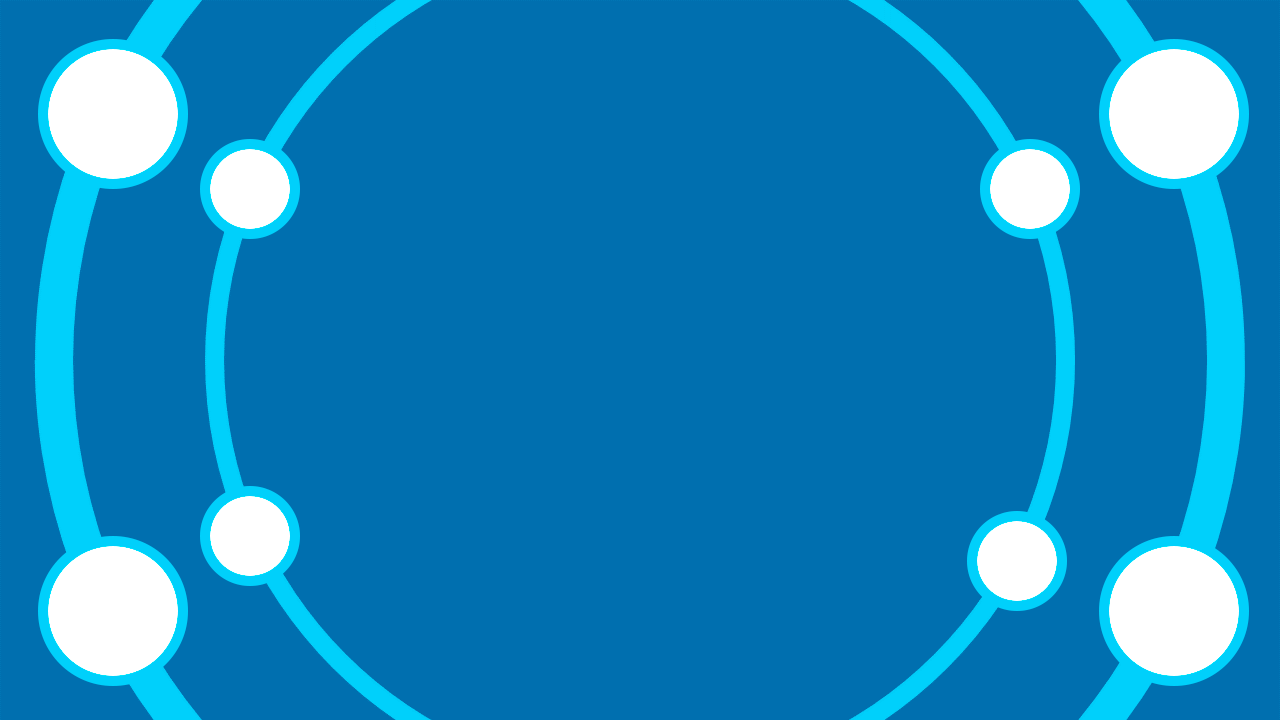 Your text here
Your text here
SPIN
Your text here
Your text here
Your text here
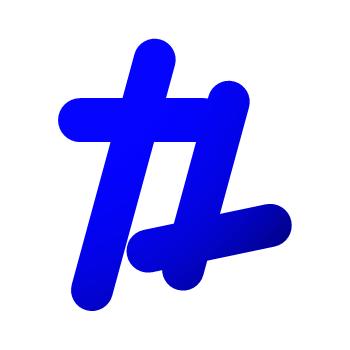 tekhnologic
[Speaker Notes: 5 Segments]
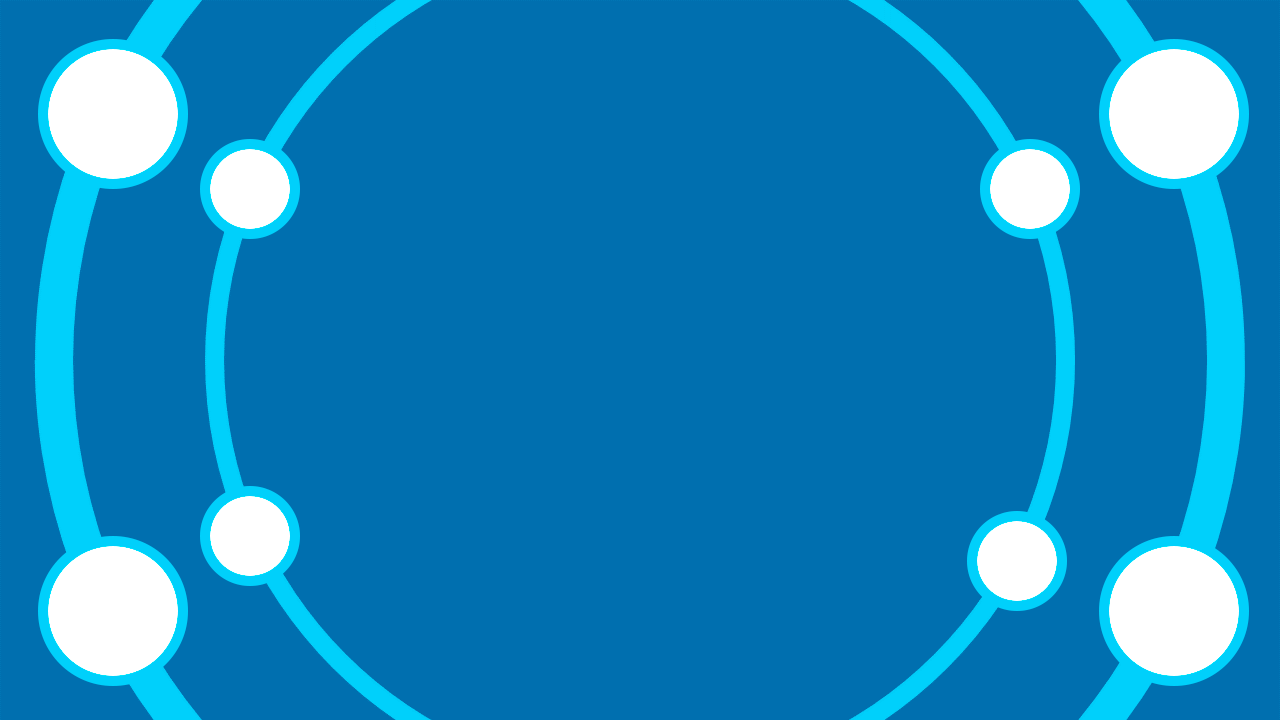 Your text here
Your text here
SPIN
Your text here
Your text here
Your text here
Your text here
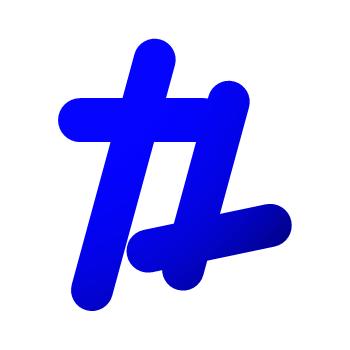 tekhnologic
[Speaker Notes: 6 Segments]
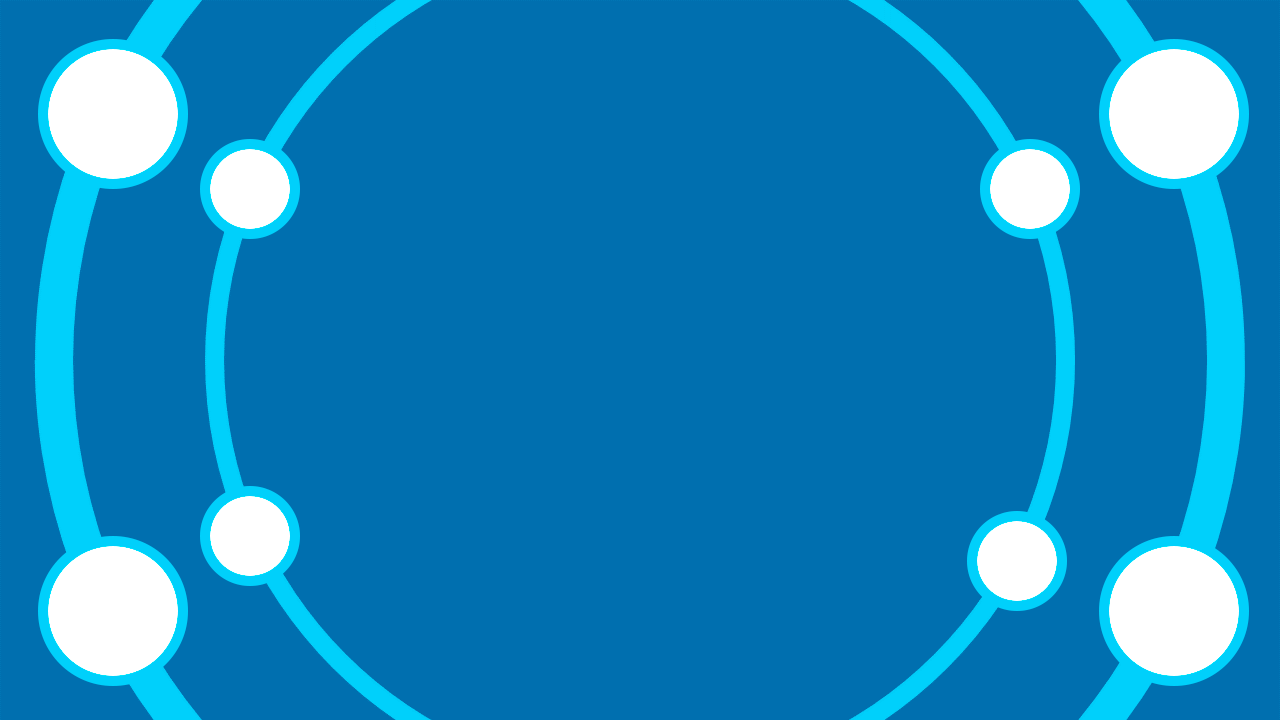 Your text here
Your text here
SPIN
Your text here
Your text here
Your text here
Your text here
Your text here
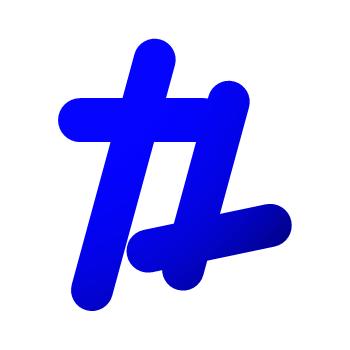 tekhnologic
[Speaker Notes: 7 Segments]
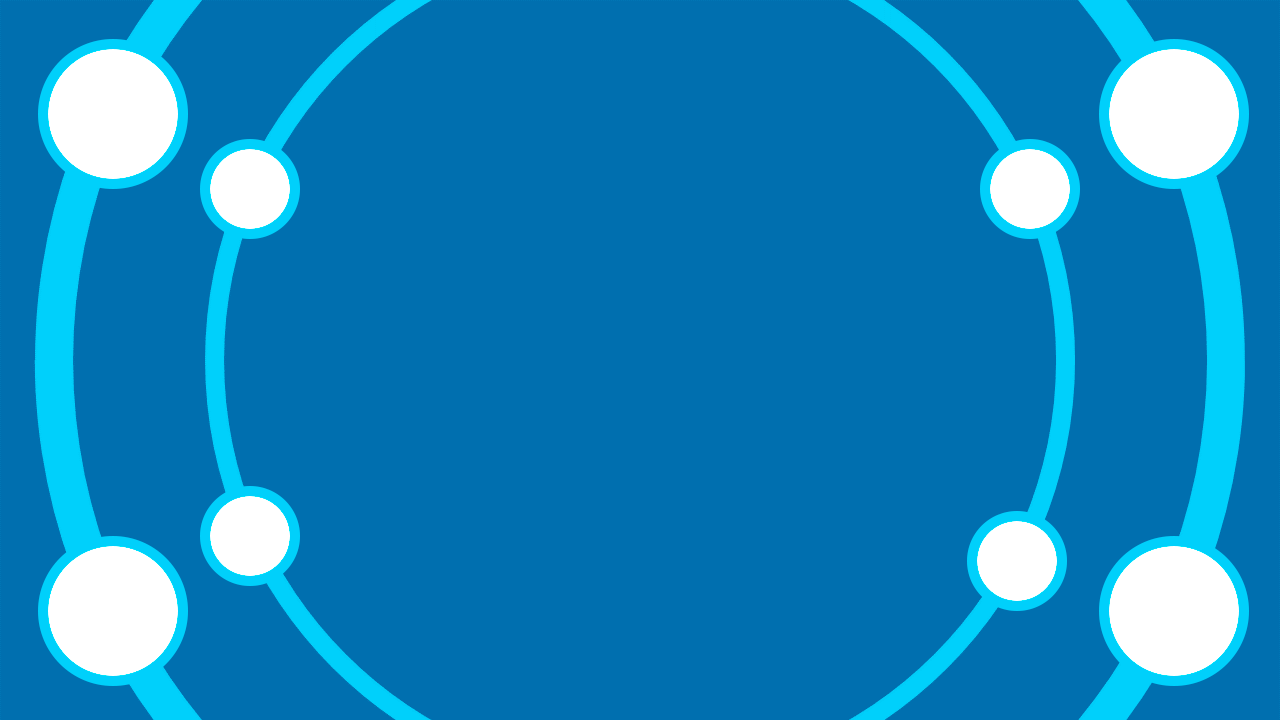 Your text here
Your text here
Your text here
Your text here
SPIN
Your text here
Your text here
Your text here
Your text here
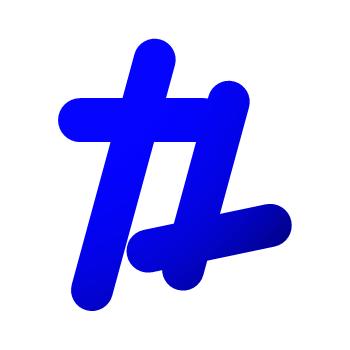 tekhnologic
[Speaker Notes: 8 Segments]
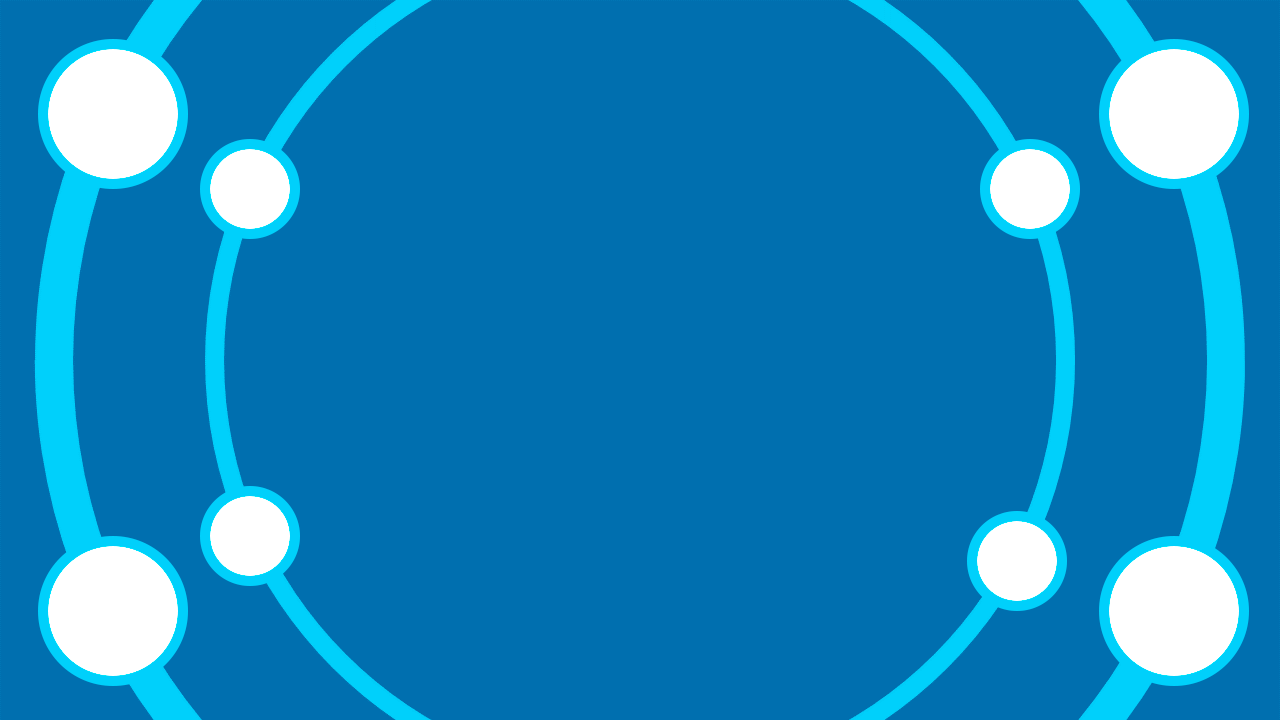 Your text here
Your text here
Your text here
Your text here
SPIN
Your text here
Your text here
Your text here
Your text here
Your text here
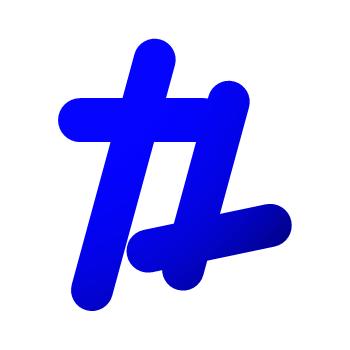 tekhnologic
[Speaker Notes: 9 Segments]
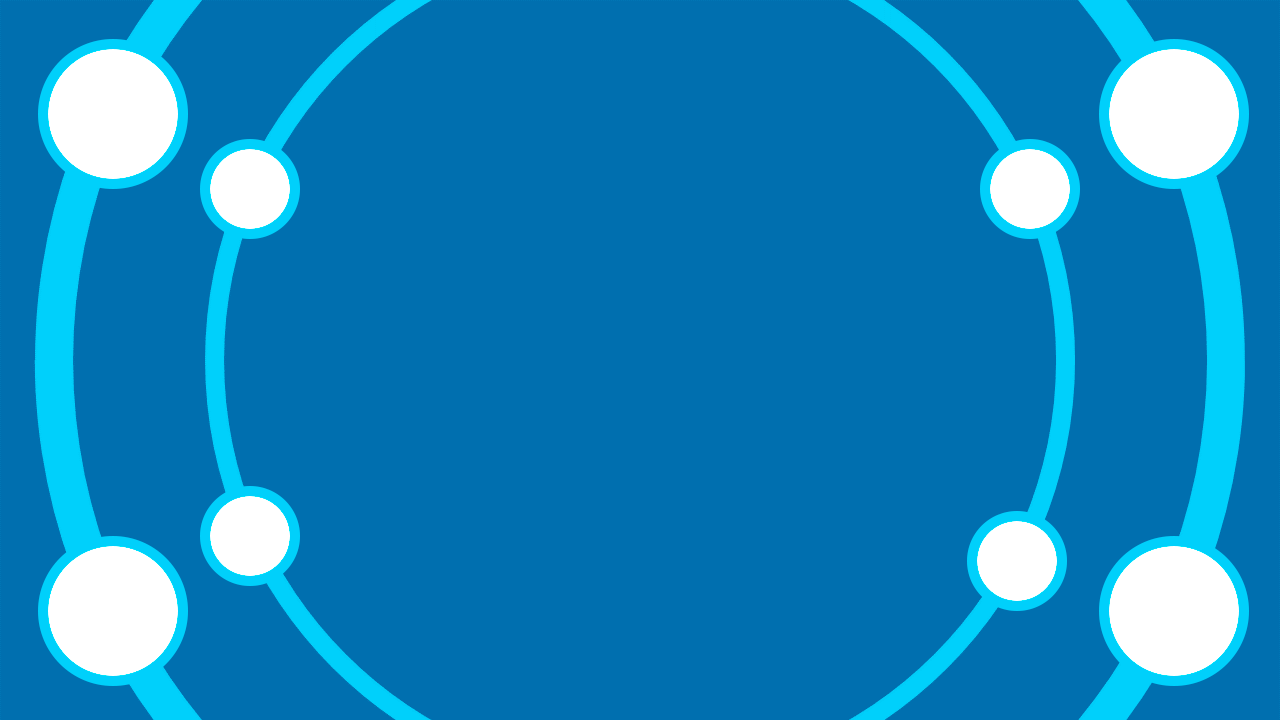 Your text here
Your text here
Your text here
Your text here
SPIN
Your text here
Your text here
Your text here
Your text here
Your text here
Your text here
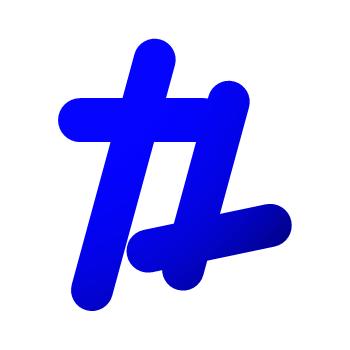 tekhnologic
[Speaker Notes: 10 Segments]
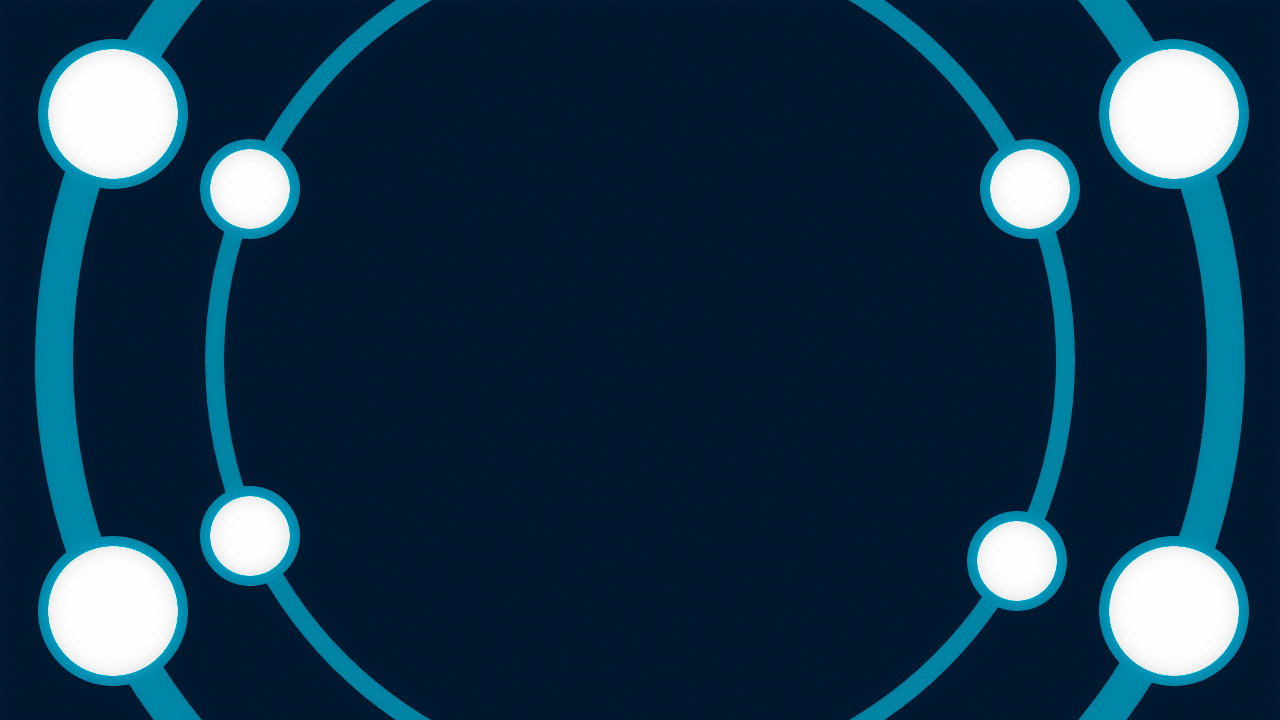 Your text here
Your text here
Your text here
Your text here
SPIN
Your text here
Your text here
Your text here
Your text here
Your text here
Your text here
Your text here
Your text here
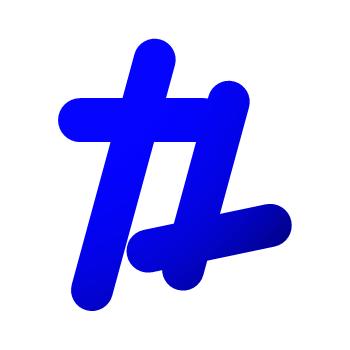 tekhnologic
[Speaker Notes: 12 Segments]
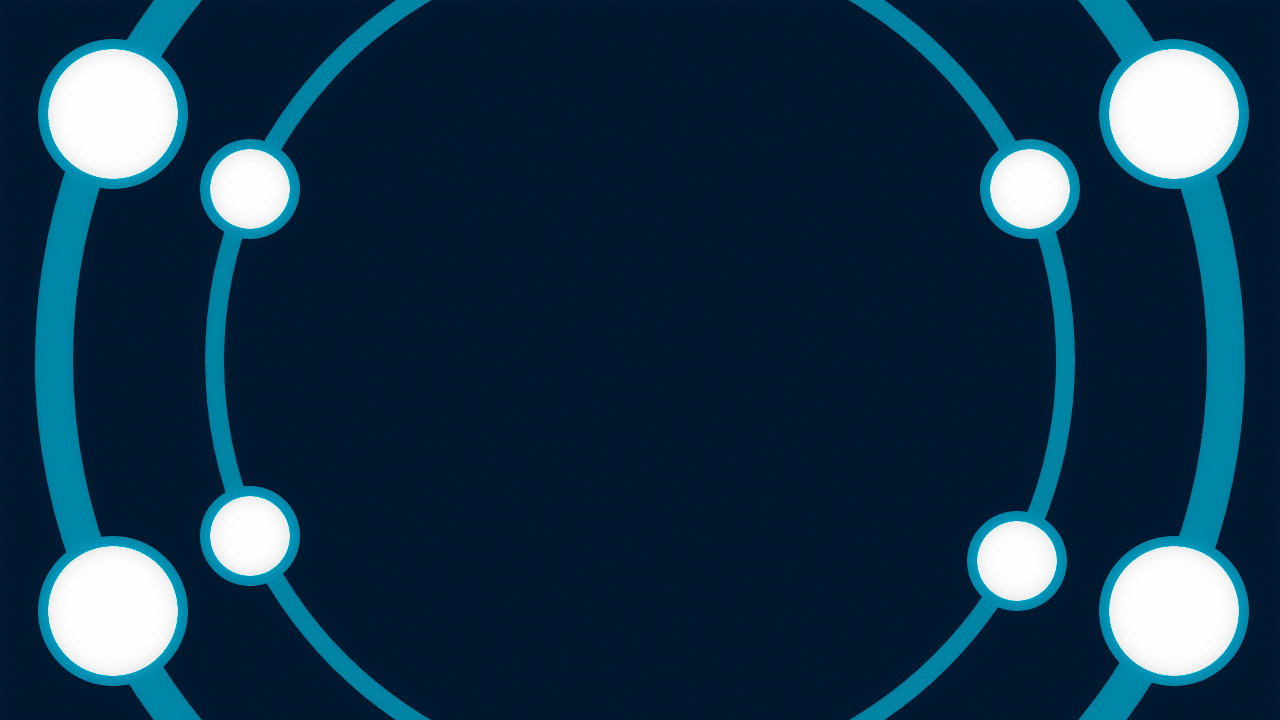 Your text here
Your text here
Your text here
Your text here
Your text here
Your text here
SPIN
Your text here
Your text here
Your text here
Your text here
Your text here
Your text here
Your text here
Your text here
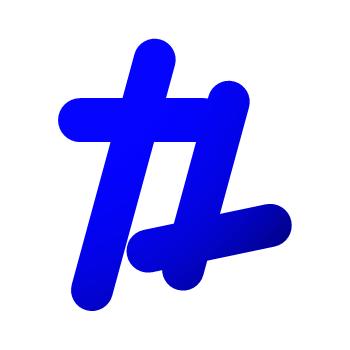 tekhnologic
[Speaker Notes: 14 Segments]
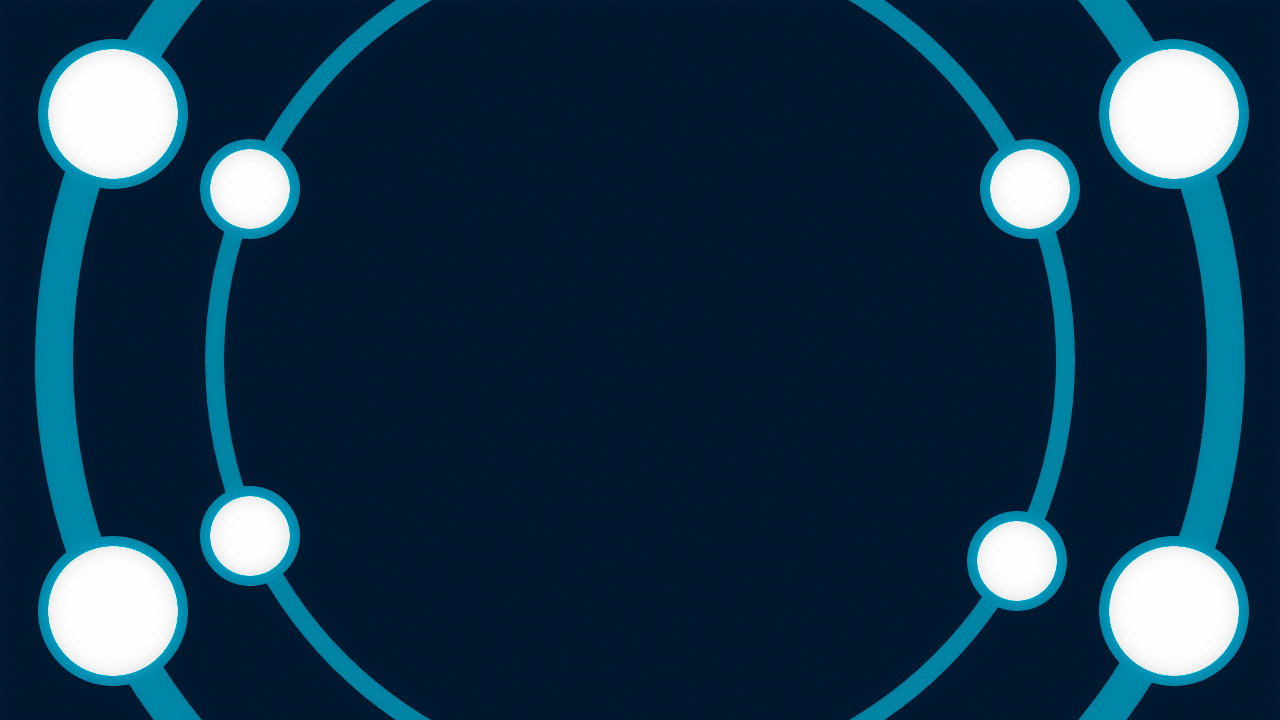 Your text here
Your text here
Your text here
Your text here
Your text here
Your text here
SPIN
Your text here
Your text here
Your text here
Your text here
Your text here
Your text here
Your text here
Your text here
Your text here
Your text here
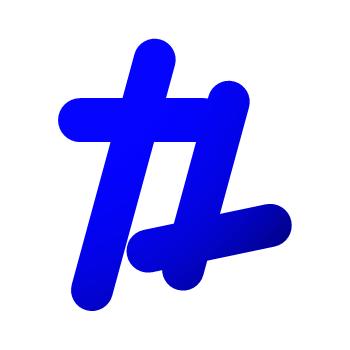 tekhnologic
[Speaker Notes: 16 Segments]
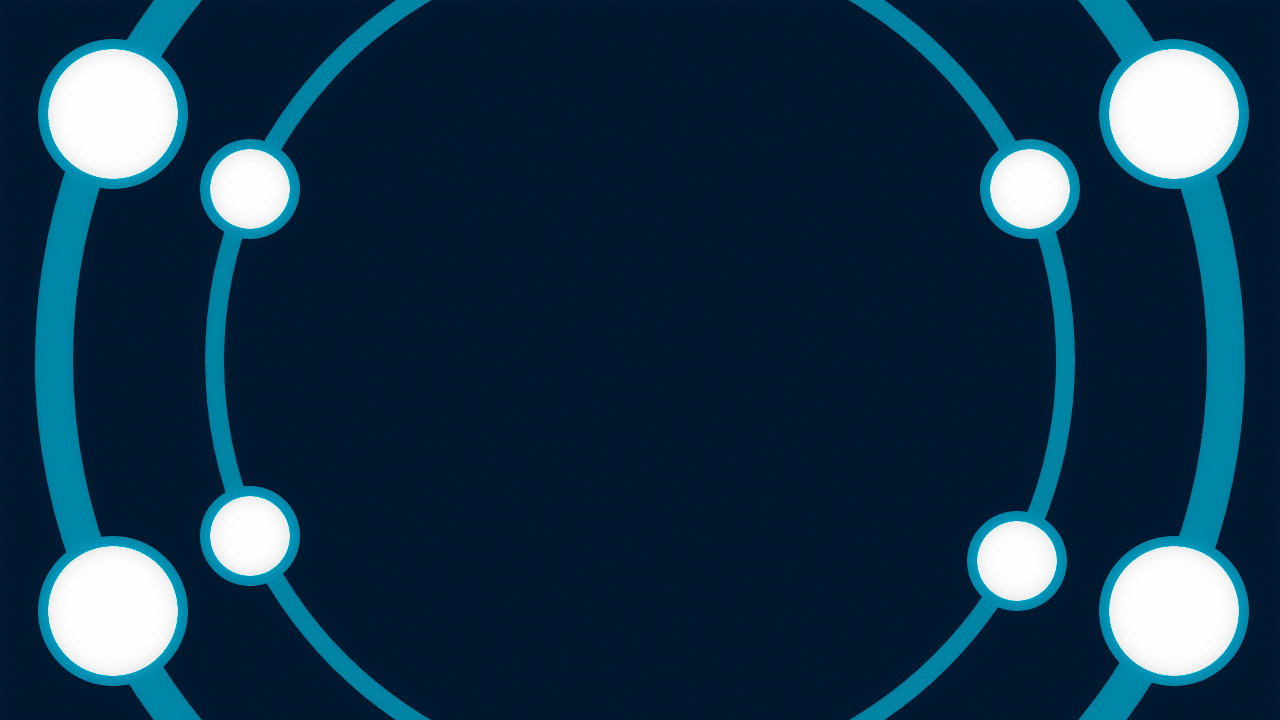 Your text here
Your text here
Your text here
Your text here
Your text here
Your text here
Your text here
Your text here
SPIN
Your text here
Your text here
Your text here
Your text here
Your text here
Your text here
Your text here
Your text here
Your text here
Your text here
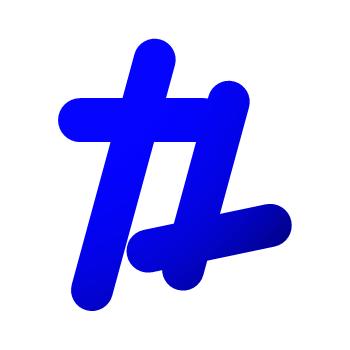 tekhnologic
[Speaker Notes: 18 Segments]
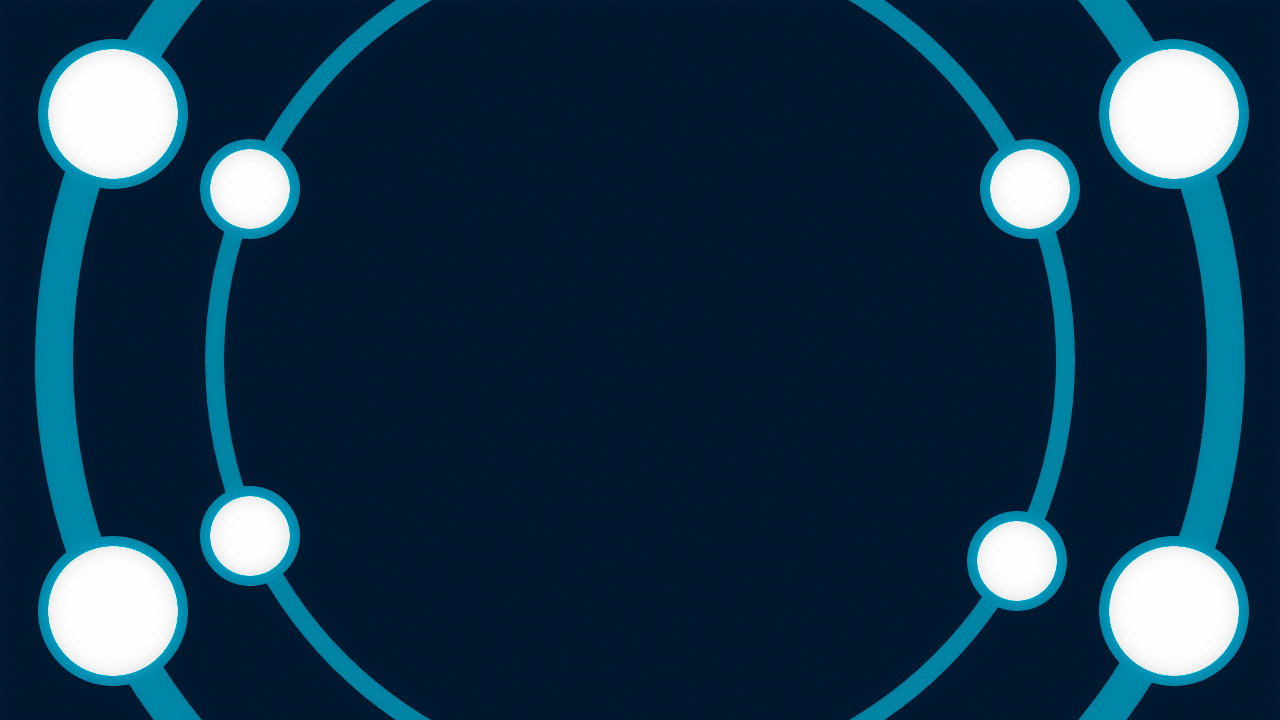 Your text here
Your text here
Your text here
Your text here
Your text here
Your text here
Your text here
Your text here
SPIN
Your text here
Your text here
Your text here
Your text here
Your text here
Your text here
Your text here
Your text here
Your text here
Your text here
Your text here
Your text here
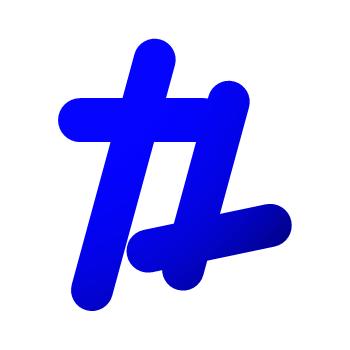 tekhnologic
[Speaker Notes: 20 Segments]